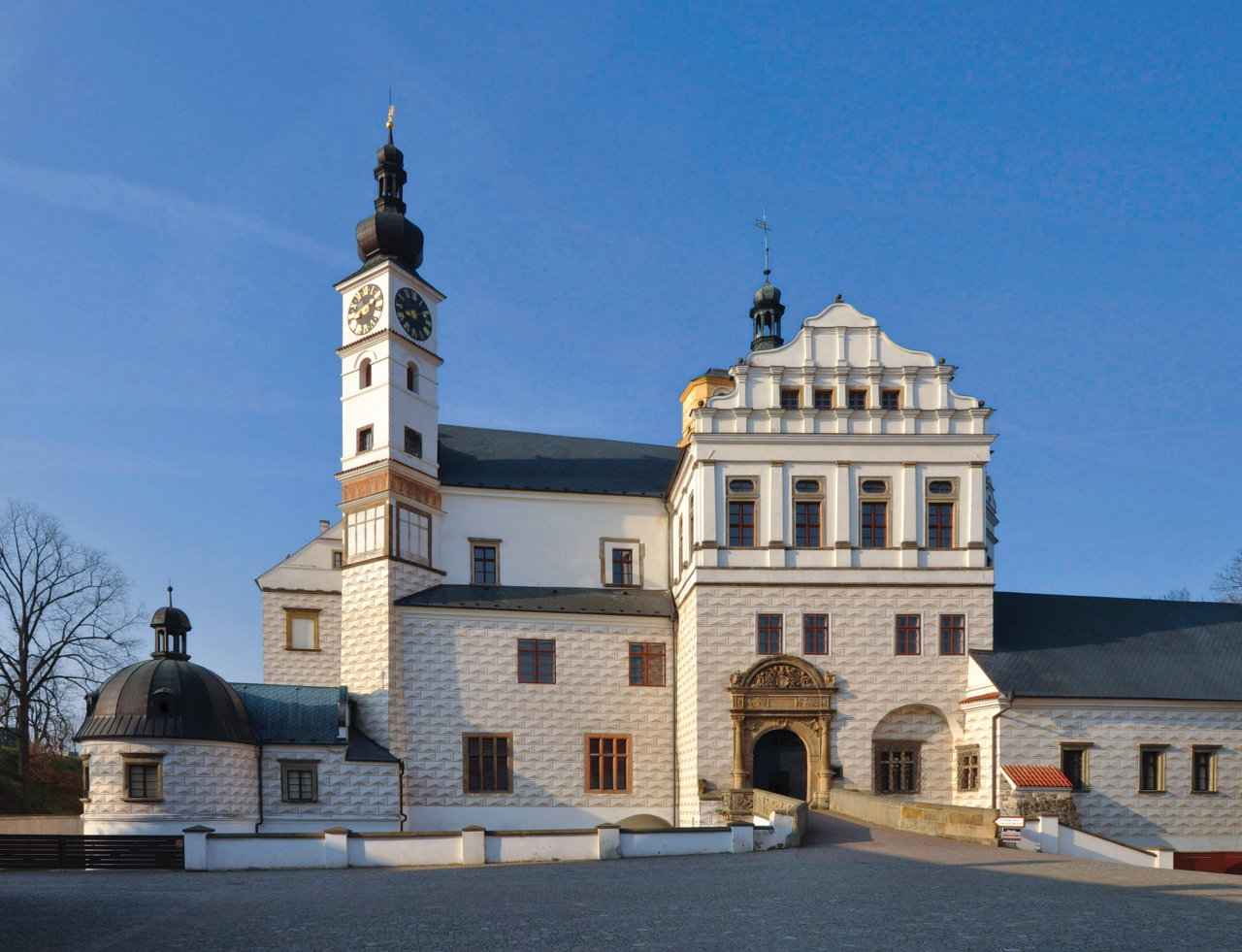 Přijímací řízení ve školním roce 2021/2022
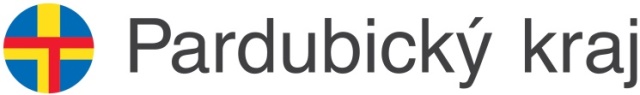 Vývoj počtu dětí v předškolním vzděláváníPardubický kraj, školní rok 2020/2021
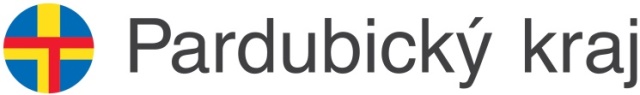 2
Vývoj počtu žáků v základním vzděláváníPardubický kraj, školní rok 2020/2021
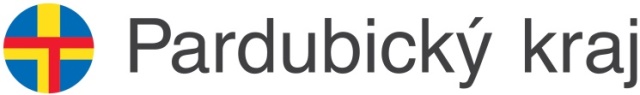 3
Vývoj počtu žáků ve středních školách a konzervatoři Pardubický kraj, školní rok 2020/2021
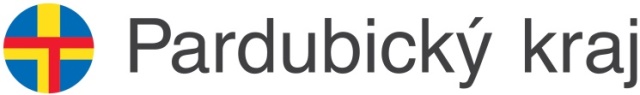 4
Vývoj počtu studentů ve vyšším odborném vzděláváníPardubický kraj, školní rok 2020/2021
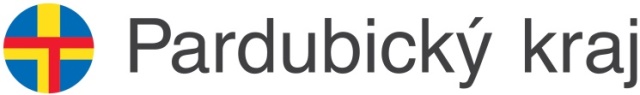 5
Narození v jednotlivých okresech Pardubického kraje
9. ročník ZŠ
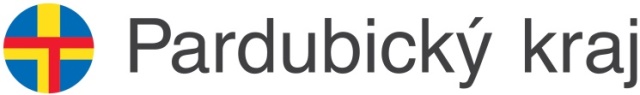 Průměrná úspěšnost v jednotných přijímacích zkouškáchPardubický kraj
Pozn.: Ve šk. roce 2020/21 konali př. zkoušky pouze uchazeči o maturitní obory vzdělání 
            s převisem přihlášených ke studiu (přibližně 70 % uchazečů o maturitní obory)
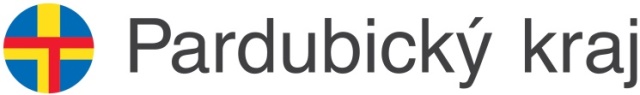 Odvolací řízení ve věci nepřijetí ke vzdělávání v SŠPardubický kraj
Vývoj počtu odvolání předaných k vyřízení Pardubickému kraji
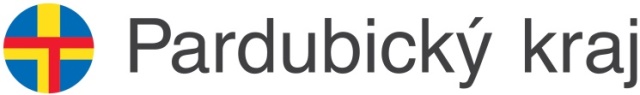 Přijímací řízeníve školním roce 2021/2022
legislativa k přijímacímu řízení bez zásadních změn
změna doporučené bodové hranice v jednotných testech potřebné pro přijetí do čtyřletých maturitních oborů středních odborných škol zřizovaných Pardubickým krajem z 20 na 25 bodů
možnost vzdělávat se zároveň v oboru vzdělání kategorie L/0 a kategorie H, tj. za 4 roky studia získat výuční list i maturitní zkoušku
MŠMT avizovalo úpravu specifikací jednotných přijímacích zkoušek s ohledem na distanční výuku (pouze pro 4leté obory)
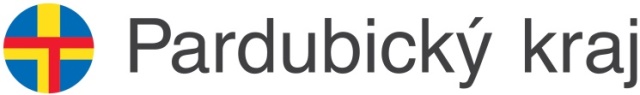 Kombinace oborů vzdělání kategorie L/0 + H
možné kombinace oborů L/0 + H upravuje nařízení vlády č.  211/2010 Sb. o soustavě oborů vzdělání v základním, středním a vyšším odborném vzdělávání
v současné době stanoveno 28 možných kombinací, 12 z nich má zapsáno 14 škol v Pardubickém kraji
pro příští školní rok bude do kombinace oborů L/0 + H přijímat žáky 7 středních škol v Pardubickém kraji
při podání přihlášky do kombinace oborů vzdělání L/0 + H je třeba uvést na přihlášku oba obory
přihláška do kombinace oborů se považuje za jednu přihlášku z celkových dvou možných
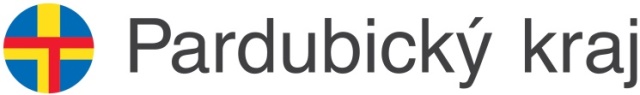 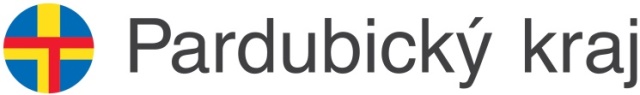 Příklad vyplnění přihlášky ke vzdělávání v SŠ
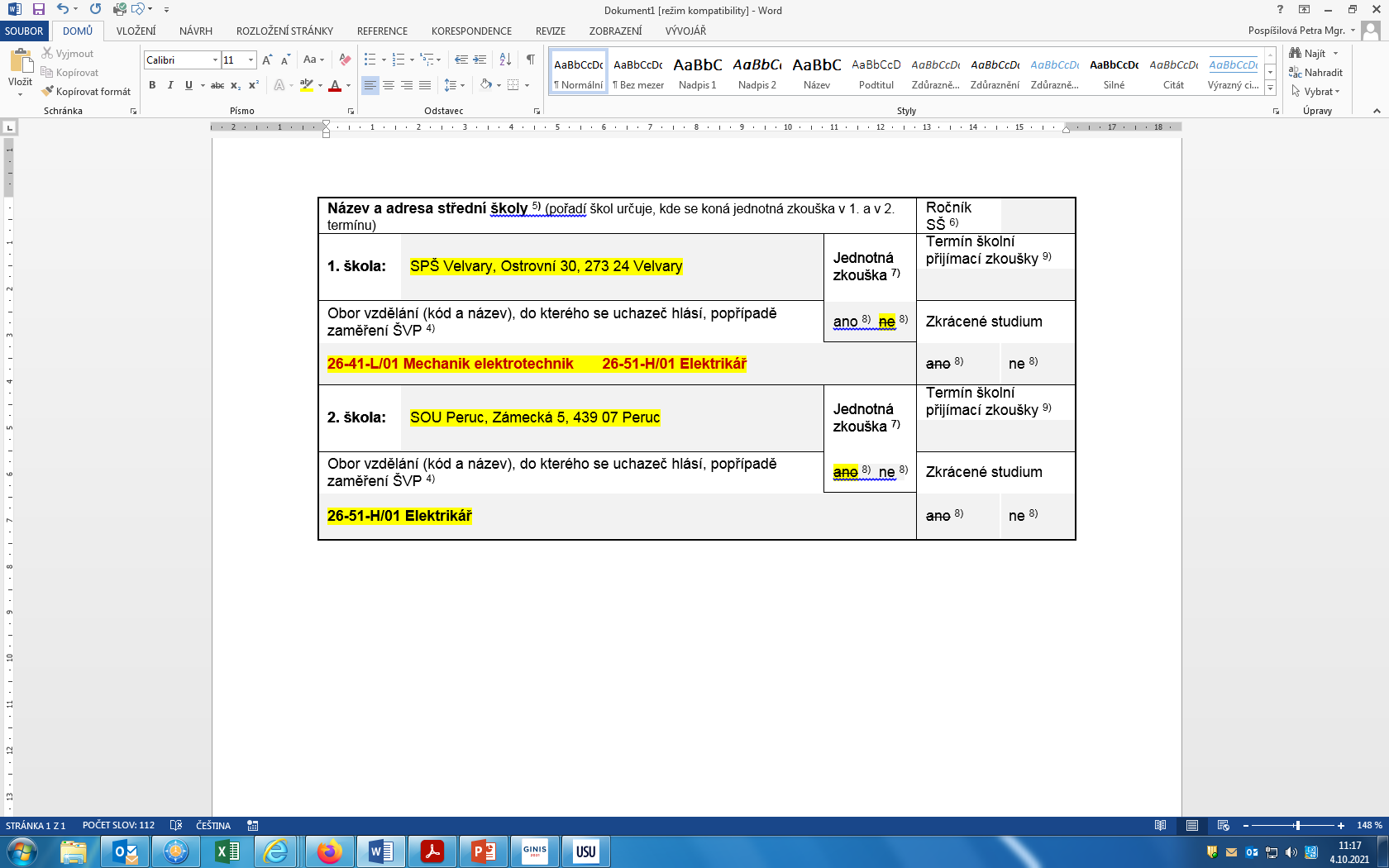 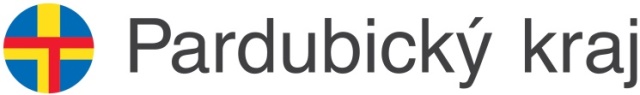 Nové obory vzdělání
Gymnázium K. V. Raise a Střední odborné učiliště, Hlinsko, Adámkova 55
nové obory vzdělání Elektrikář 26-51-H/01 a Truhlář 33-56-H/01
Gymnázium a Střední odborná škola Přelouč
nové obory vzdělání Fotograf 34-56-L/01 a Polygrafie 34-41-M/01 
Střední škola automobilní Holice
obor vzdělání ve schvalovacím řízení Autolakýrník 23-61-H/01 
(zkrácené jednoleté studium pro vyučené)
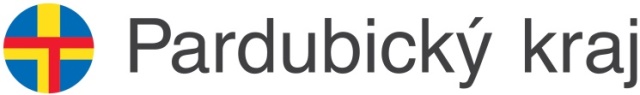 Tiskopisy přihlášek ke vzdělávánípro školní rok 2021/2022
změna u vyplňování kolonky Jednotná zkouška: vyplňuje se ANO v případě, že se do oboru vzdělání koná jednotná přijímací zkouška a že se uchazeč nepřihlásil do oboru vzdělání Gymnázium se sportovní přípravou; v ostatních případech se vyplňuje NE
tiskopisy z předchozích let jsou platné za podmínky doplnění všech informací, zejména o přiložení Doporučení školského poradenského zařízení pro úpravu podmínek přijímání ke vzdělávání a doplnění údaje o školním roce absolvovaného ročníku pro označení druhého pololetí školního roku 2019/2020, které nesmí být hodnoceno v rámci kritérií přijímacího řízení
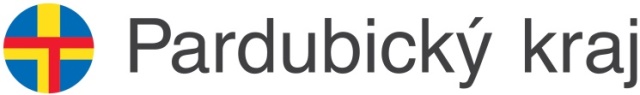 Přihláška ke vzdělávání
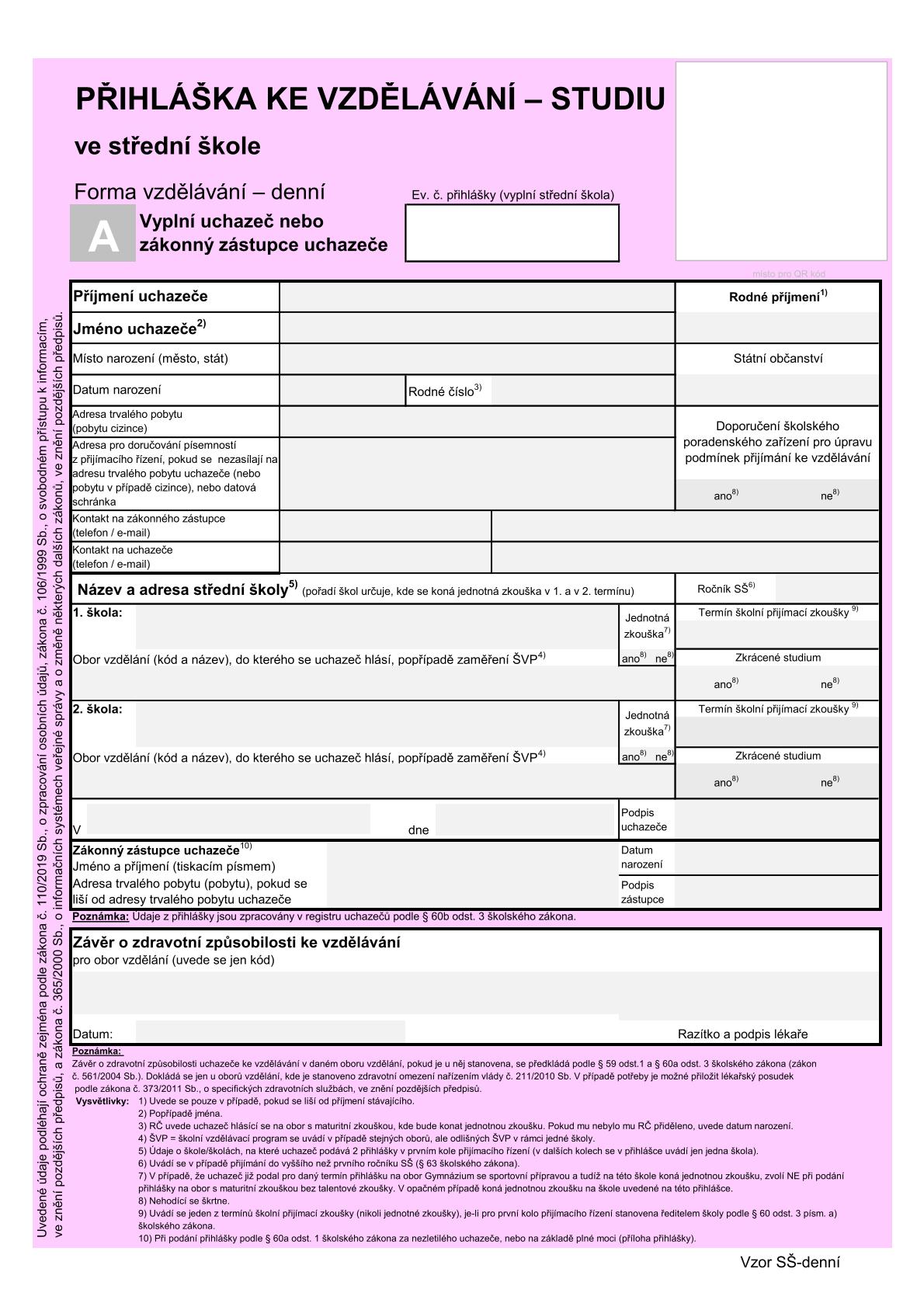 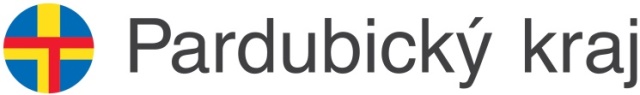 Přihláška ke vzdělávání
v prvním kole přijímacího řízení může uchazeč podat nejvýše 
dvě přihlášky do oborů vzdělání s talentovou zkouškou a
dvě přihlášky do oborů vzdělání bez talentové zkoušky 
přihlášku podává uchazeč řediteli střední školy pro první kolo přijímacího řízení do
30. listopadu 2021 pro obory vzdělání s talentovou zkouškou 
1. března 2022 pro obory vzdělání bez talentové zkoušky
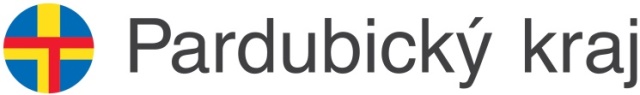 Přijímací zkoušky
v 1. kole přijímacího řízení do oborů vzdělání s maturitní zkouškou (ve všech formách vzdělávání, včetně nástavbového studia, ve středních školách všech zřizovatelů) se koná jednotná přijímací zkouška z českého jazyka a literatury a z matematiky 
výjimkou jsou pouze obory vzdělání s talentovou zkouškou ze skupiny 82 Umění a užité umění a zkrácené studium pro získání středního vzdělání s maturitní zkouškou
ředitel školy může stanovit i školní přijímací zkoušku (stanoví dva termíny jejího konání)
přípravu zadání testů, jejich distribuci a hodnocení výsledků zajišťuje Centrum pro zjišťování výsledků vzdělávání (Cermat)
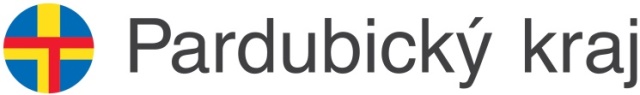 Přijímací zkoušky
každý uchazeč může jednotné přijímací zkoušky konat dvakrát
v prvním stanoveném termínu ve škole uvedené na přihlášce v prvním pořadí 	
ve druhém stanoveném termínu ve škole uvedené na přihlášce ve druhém pořadí
uchazeč, který se pro vážné důvody k řádnému termínu přijímací zkoušky nedostaví a svoji neúčast písemně nejpozději do 3 dnů omluví řediteli školy, ve které ji měl konat, koná zkoušku v náhradním termínu
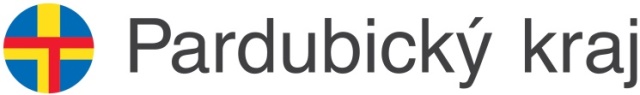 Termíny konání přijímacích zkoušek
školní přijímací zkoušky v 1. kole přijímacího řízení se mohou konat:
od 12. dubna do 28. dubna do oborů vzdělání s maturitní zkouškou
od 22. dubna do 30. dubna do ostatních oborů vzdělání
přesný termín stanoví ředitel střední školy
jednotné zkoušky se konají v termínech stanovených MŠMT
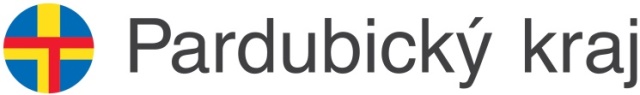 Přihlašování ke vzdělávání
pokud se uchazeč hlásí na dvě střední školy (popř. dva různé obory vzdělání či různá zaměření ŠVP na téže škole), na přihlášce ke vzdělávání v 1. kole přijímacího řízení uvede obě školy (popř. obory či zaměření) 
pořadí, ve kterém uchazeč uvede zvolené střední školy, určuje, ve které škole bude konat jednotné zkoušky v 1. a ve 2. termínu
vyplněné přihlášky odevzdá uchazeč na obě střední školy, na které se hlásí; na obou přihláškách uchazeč vyplní zvolené střední školy ve stejném pořadí 
pokud se uchazeč hlásí na dva různé obory vzdělání na téže škole, odevzdá řediteli této školy také dvě přihlášky (i když jsou identické)!
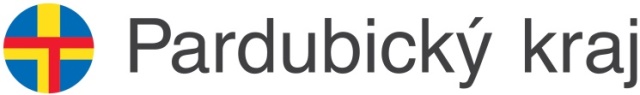 Přihlašování ke vzdělávání
rodné číslo uvádí uchazeč pouze na přihlášce ke vzdělávání v oboru vzdělání, do kterého se konají jednotné přijímací zkoušky
kolonku Jednotná zkouška – ano – ne vyplňuje na přihlášce do oboru vzdělání s maturitní zkouškou bez talentové zkoušky pouze uchazeč, který se přihlásil také do oboru vzdělání Gymnázium se sportovní přípravou
pokud se uchazeč hlásí do oboru vzdělání Gymnázium se sportovní přípravou, koná vždy jednotnou zkoušku na této škole (i v případě, že neuspěje u talentové zkoušky)
výsledek jednotných zkoušek do oboru vzdělání Gymnázium se sportovní přípravou bude zpřístupněn Cermatem i školám, do jejichž oborů vzdělání s maturitní zkouškou bez talentové zkoušky se uchazeč přihlásil
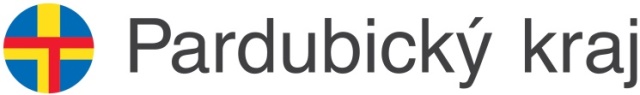 Specifikace jednotných zkoušek
v testech jsou zastoupeny úlohy uzavřené i otevřené, včetně úloh 
      z konstrukční geometrie
povolené pomůcky – modře či černě píšící propisovací tužka, rýsovací potřeby; kalkulačka a tabulky nejsou povoleny 
chybné odpovědi nejsou penalizovány
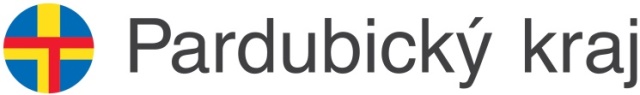 Hodnocení uchazečů v rámci 1. kola přijímacího řízení
uchazeči budou hodnoceni na základě:
výsledků dosažených v jednotných zkouškách
hodnocení na vysvědčeních z předchozího vzdělávání (nelze hodnotit vysvědčení za druhé pololetí školního roku 2019/2020)
výsledku talentové zkoušky či školní přijímací zkoušky
případně dle dalších skutečností, které osvědčují vhodné schopnosti, vědomosti a zájmy uchazeče
pokud uchazeč koná jednotnou zkoušku dvakrát, do hodnocení přijímacího řízení se mu započte lepší výsledek z každého testu
hodnocení jednotných testů z českého jazyka a z matematiky se na celkovém hodnocení uchazeče v rámci přijímacího řízení bude podílet minimálně 60 %, respektive 40 % u oboru vzdělání Gymnázium se sportovní přípravou
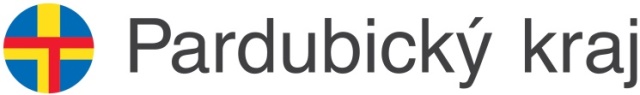 Hodnocení uchazečů v rámci 1. kola přijímacího řízení
Doporučenou podmínkou pro přijetí uchazeče ke vzdělávání ve středních školách zřizovaných Pardubickým krajem je, aby v součtu bodů z obou testů dosáhl následující minimální hranice:
Čtyřleté studium
Gymnázium – min. 35 bodů ze 100 možných
Gymnázium se sportovní přípravou – min. 30 bodů ze 100 možných 
ostatní obory vzdělání s maturitní zkouškou – min. 25 bodů ze 100 možných
Osmileté studium
Gymnázium – min. 30 bodů ze 100 možných
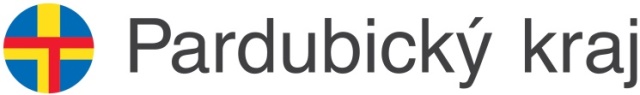 Výsledky přijímacího řízení
ředitel střední školy zveřejní seznam přijatých uchazečů a nepřijatým uchazečům odešle rozhodnutí o nepřijetí v období od 22. dubna do 30. dubna 
Cermat dodá výsledky jednotných testů středním školám nejpozději do 28. dubna 
ředitel školy ukončí hodnocení uchazečů do 2 pracovních dnů po zpřístupnění hodnocení uchazeče Cermatem, případně do 
2 pracovních dnů po dni konání školní přijímací zkoušky
odvolání proti rozhodnutí ředitele školy lze podat ve lhůtě 
3 pracovních dnů ode dne doručení rozhodnutí; i v odvolacím řízení přijímá ředitel uchazeče podle dosaženého počtu bodů
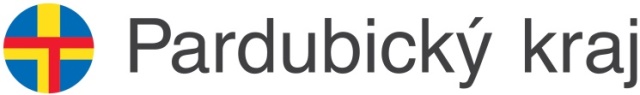 Přijímání do oborů vzdělání s talentovou zkouškou
talentová zkouška se koná 
od 2. ledna do 15. února  Gymnázium se sportovní přípravou
od 15. ledna do 31. ledna  Konzervatoř
od 2. ledna do 15. ledna  ostatní obory vzdělání
sdělení o výsledku talentové zkoušky zašle ředitel
do 20. února  Gymnázium se sportovní přípravou 
do 20. ledna  ostatní obory vzdělání
ředitel konzervatoře nezasílá
ředitel školy zveřejní seznam přijatých uchazečů a nepřijatým uchazečům odešle rozhodnutí o nepřijetí v období od 5. února do 15. února, do oboru vzdělání Gymnázium se sportovní přípravou od 22. dubna do 30. dubna
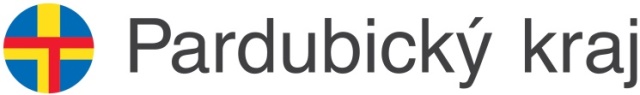 Další kola přijímacího řízení
počet přihlášek v dalších kolech přijímacího řízení do oborů vzdělání s talentovou zkouškou i bez talentové zkoušky není omezen 
na přihlášku uchazeč vyplňuje pouze jednu zvolenou střední školu
v dalších kolech přijímacího řízení nebudou uchazeči konat jednotné přijímací zkoušky, střední školy však mohou využít výsledky zkoušek z 1. kola nebo vypsat školní přijímací zkoušku
způsob hodnocení uchazečů v dalších kolech přijímacího řízení stanoví ředitel střední školy
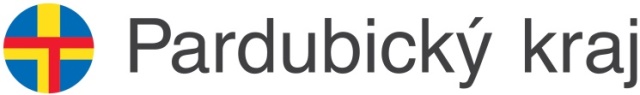 Zápisový lístek
zápisový lístek je platný pro školní rok, pro který je uchazeč přijímán a který se vyznačí nad jméno a příjmení uchazeče
zápisový lístek odevzdá uchazeč (zákonný zástupce) nejpozději do 10 pracovních dnů ode dne oznámení rozhodnutí o přijetí ke vzdělávání 
lhůta pro odevzdání zápisového lístku začíná běžet dnem následujícím po dni zveřejnění seznamu přijatých uchazečů
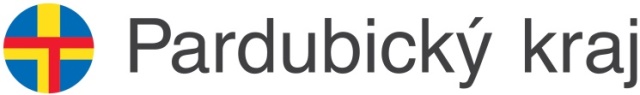 Zápisový lístek
zápisový lístek, který uchazeč již odevzdal, může vzít zpět 
v případě, že:
jej chce uplatnit ve škole, na kterou byl přijat na základě odvolání
odevzdal-li jej v oboru vzdělání s talentovou zkouškou (včetně konzervatoře) a následně byl přijat do oboru vzdělání bez talentové zkoušky
tyto skutečnosti při zpětvzetí lístku doloží rozhodnutím o přijetí
v případě souběhu způsobů, kdy lze vzít zápisový lístek zpět, lze uvést údaje o zápisu uchazeče na další školu na druhé straně tiskopisu zápisového lístku
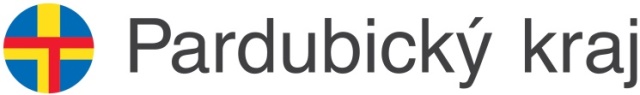 Zápisový lístek
uchazeč, který je žákem základní školy, obdrží zápisový lístek na této základní škole
v ostatních případech (žáci víceletých gymnázií a jiných středních škol, uchazeči, kteří nejsou žáky žádné školy…) vydá zápisový lístek krajský úřad příslušný podle místa trvalého pobytu uchazeče
v případě ztráty nebo zničení zápisového lístku vydává náhradní zápisový lístek orgán, který vydal původní zápisový lístek
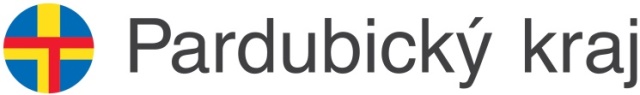 Informace k přijímacímu řízení
informace k přijímacímu řízení jsou průběžně zveřejňovány na: 
Školském portálu Pardubického kraje (https://www.klickevzdelani.cz/Management-skol/Reditelna/Prijimaci-rizeni-na-SS), 
stránkách MŠMT (https://www.msmt.cz/vzdelavani/stredni-vzdelavani/prijimani-na-stredni-skoly-a-konzervatore) 
stránkách Cermatu (https://prijimacky.cermat.cz/)
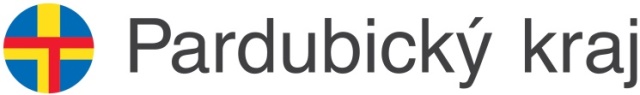